Tone Pavček Primary School, Mirna Peč, Slovenia Recycling Club
A CANDLE HOLDER 
MADE OF 
PLASTIC BOTTLES
You need: a plastic bottle, an utility knife, scissors, a candle, a lighter
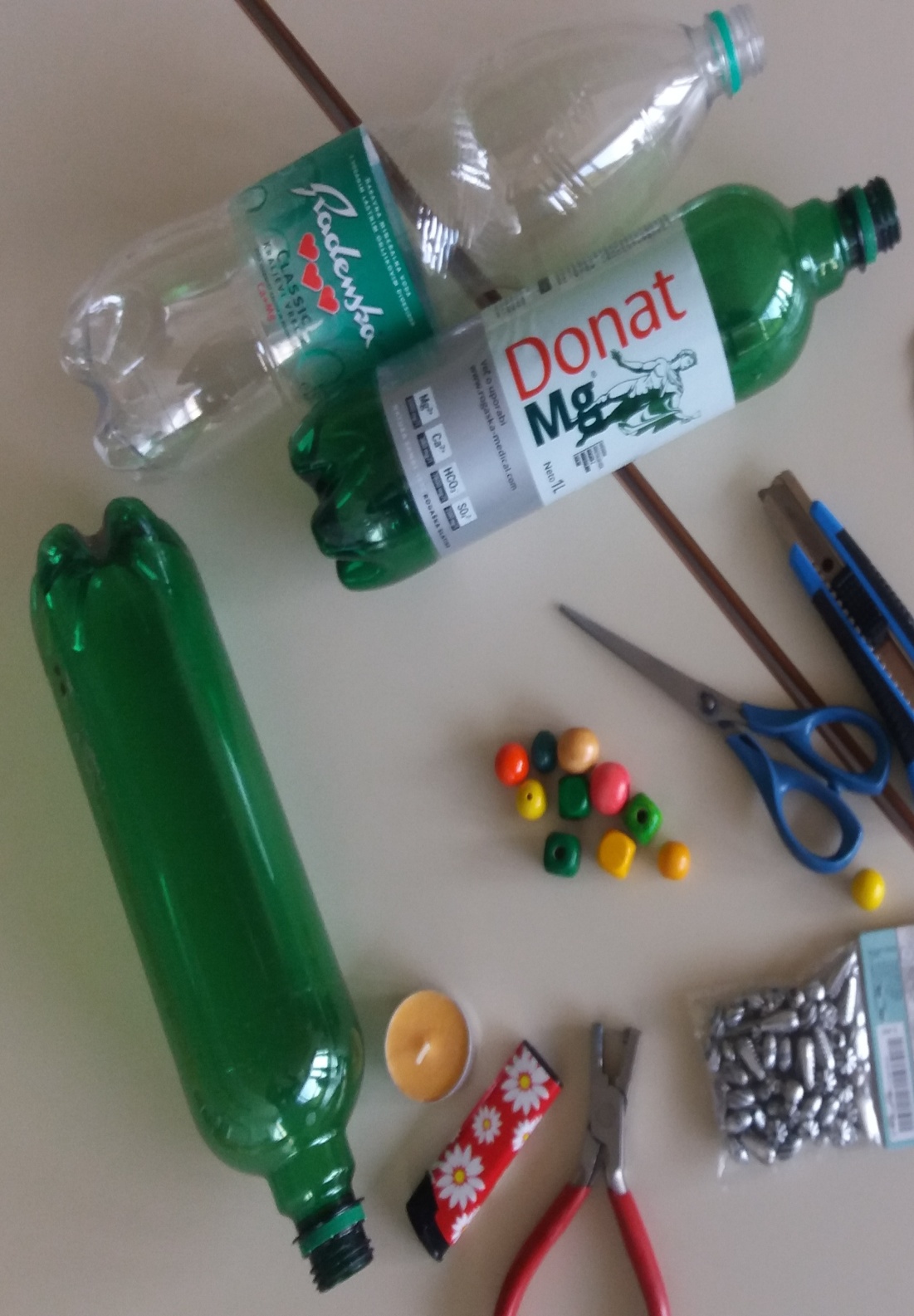 Cut the bottom off the plastic bottle.
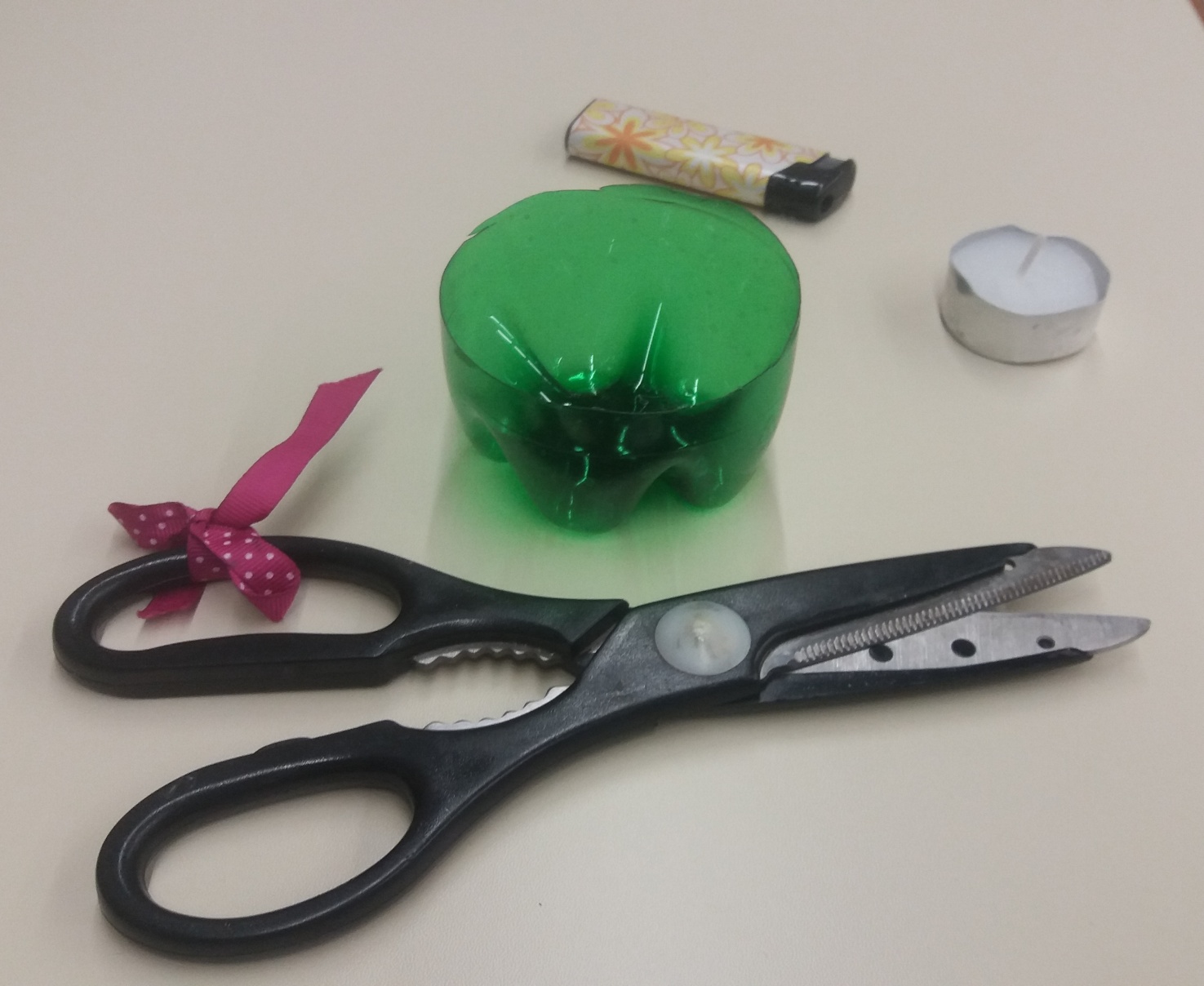 Cut about 2 cm deep and 0,5 cm wide strips into the bottle.
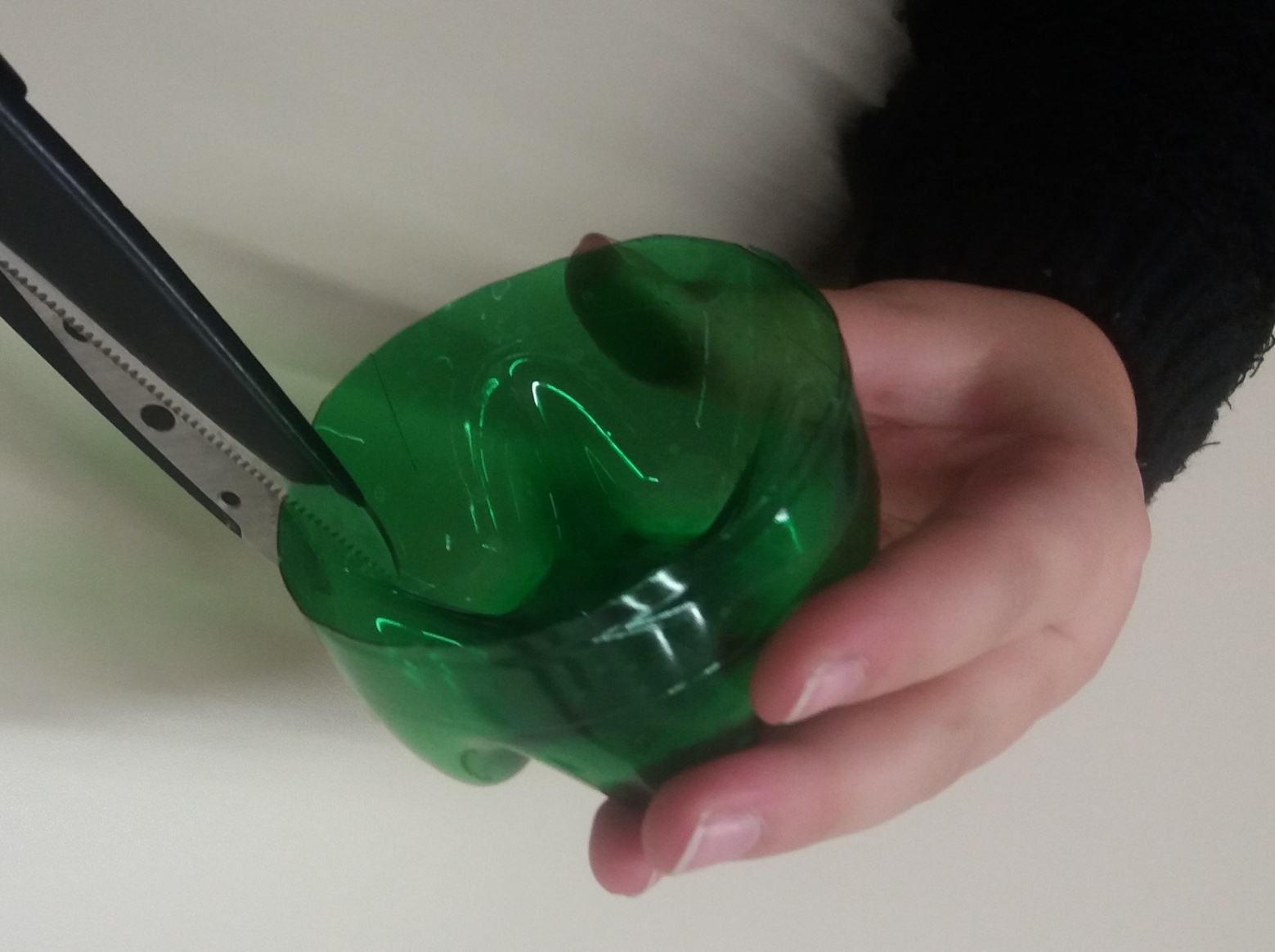 Light the candle and move the bottle (only the strips) closer. Plastic bends because of the heat.
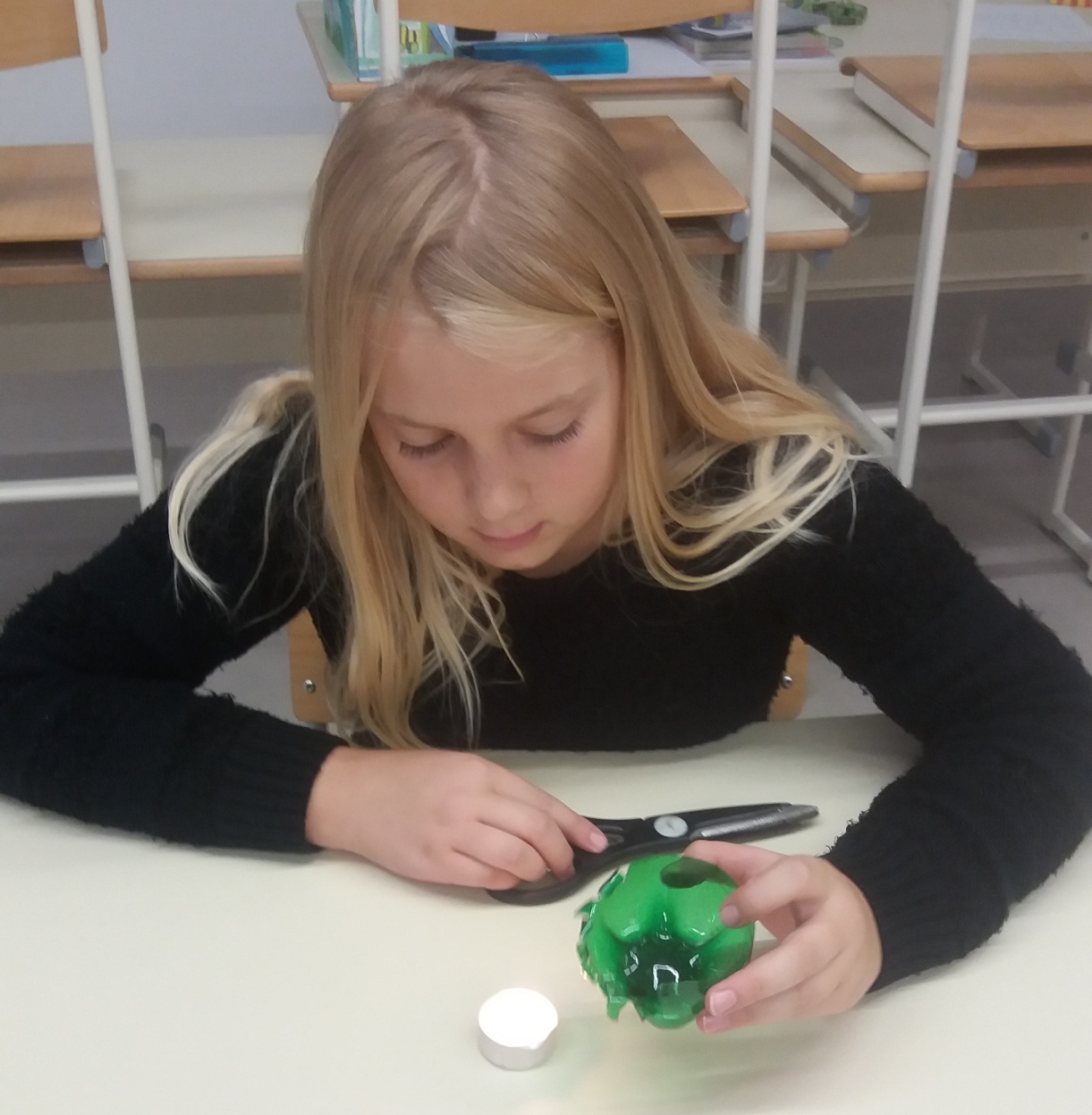 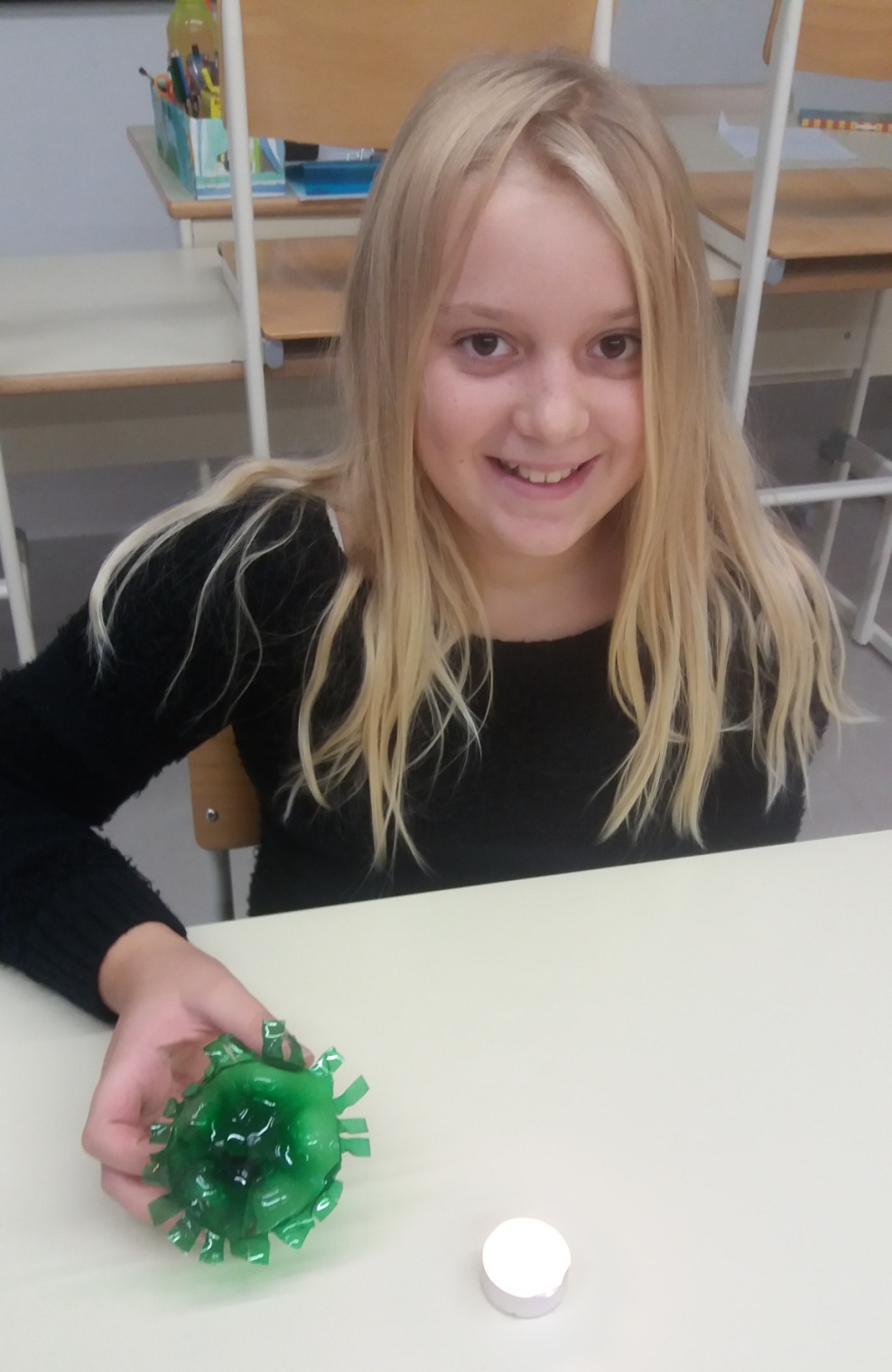 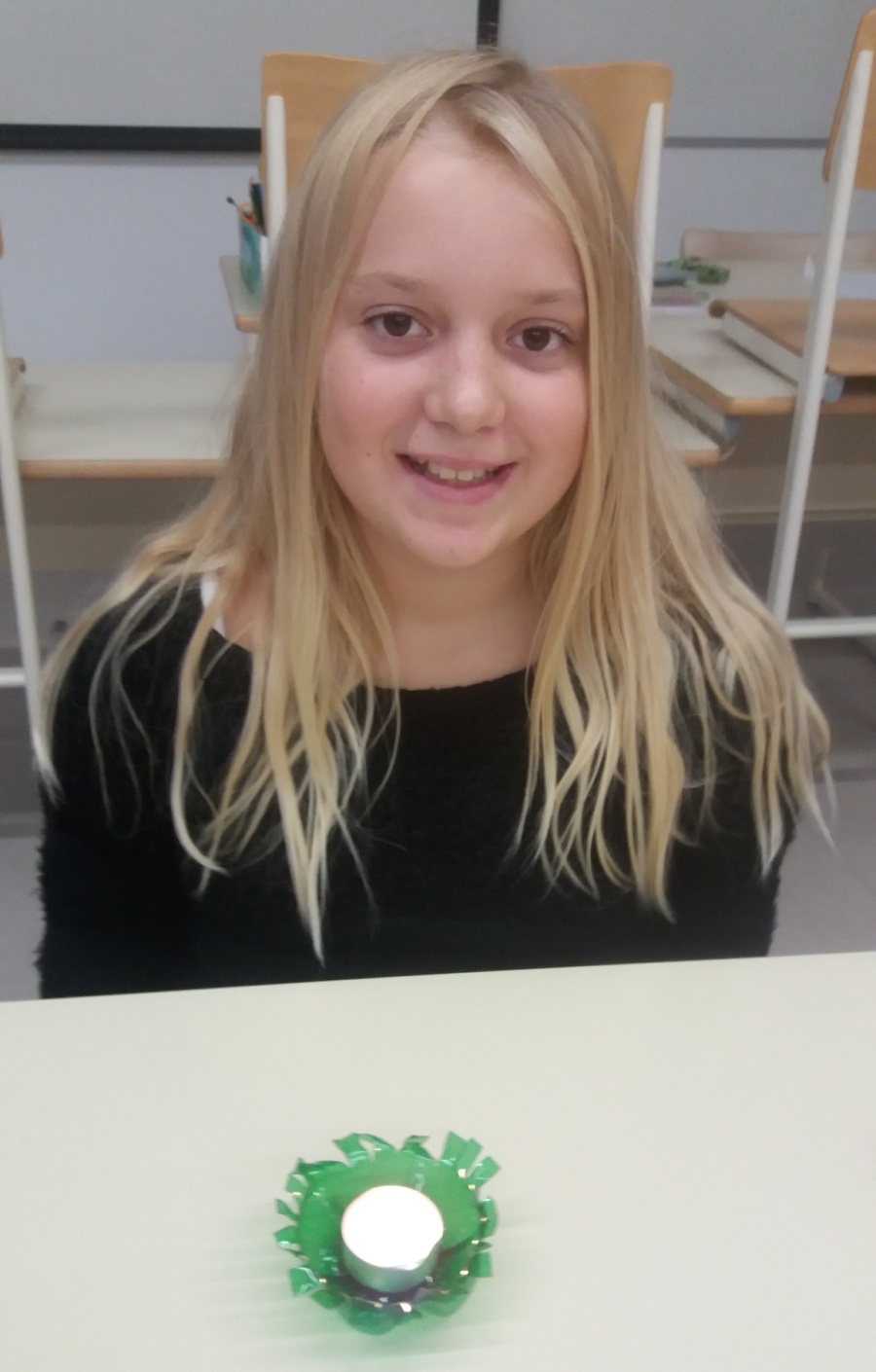 Put a candle inside of it and enjoy the pleasant atmosphere 
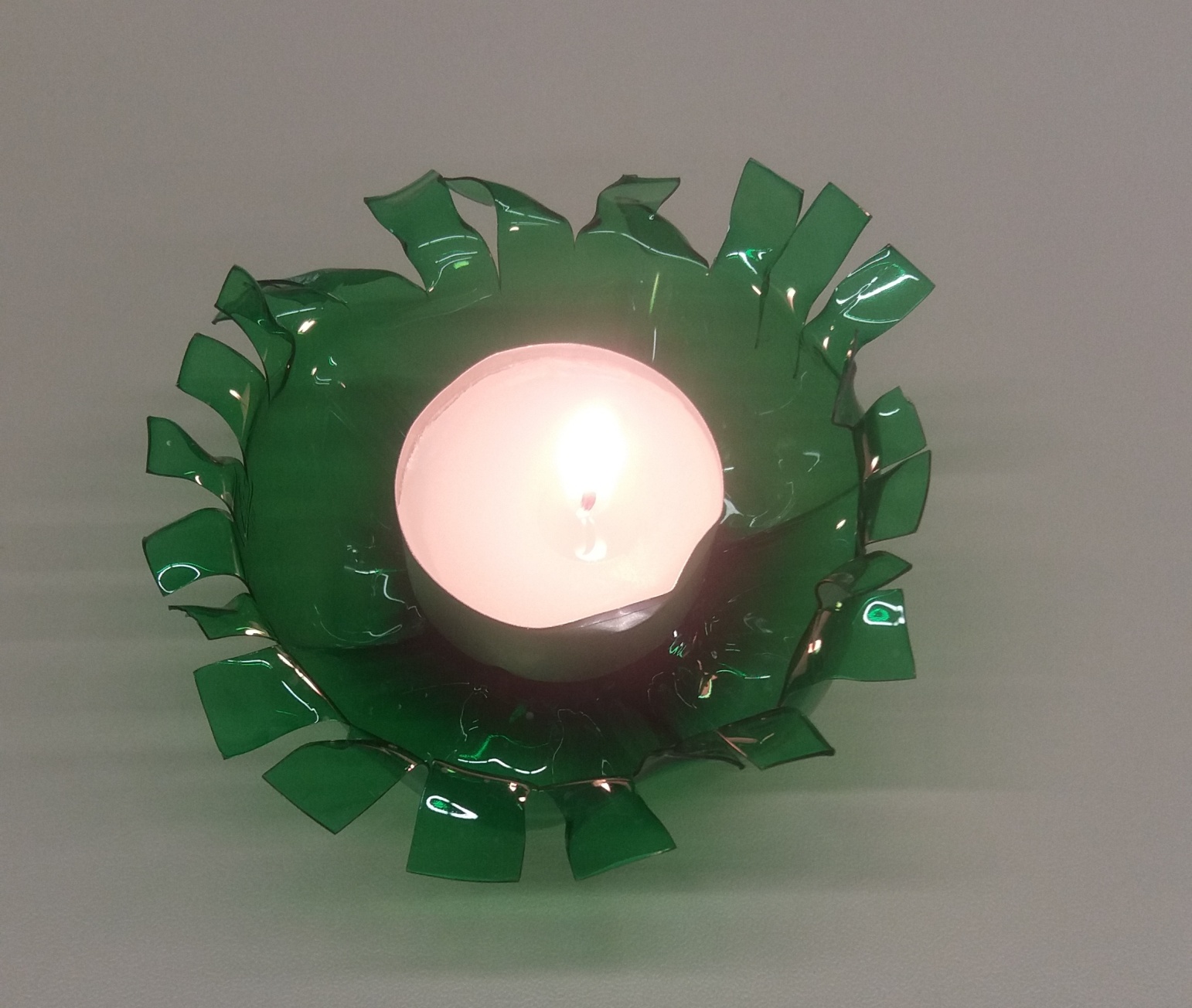 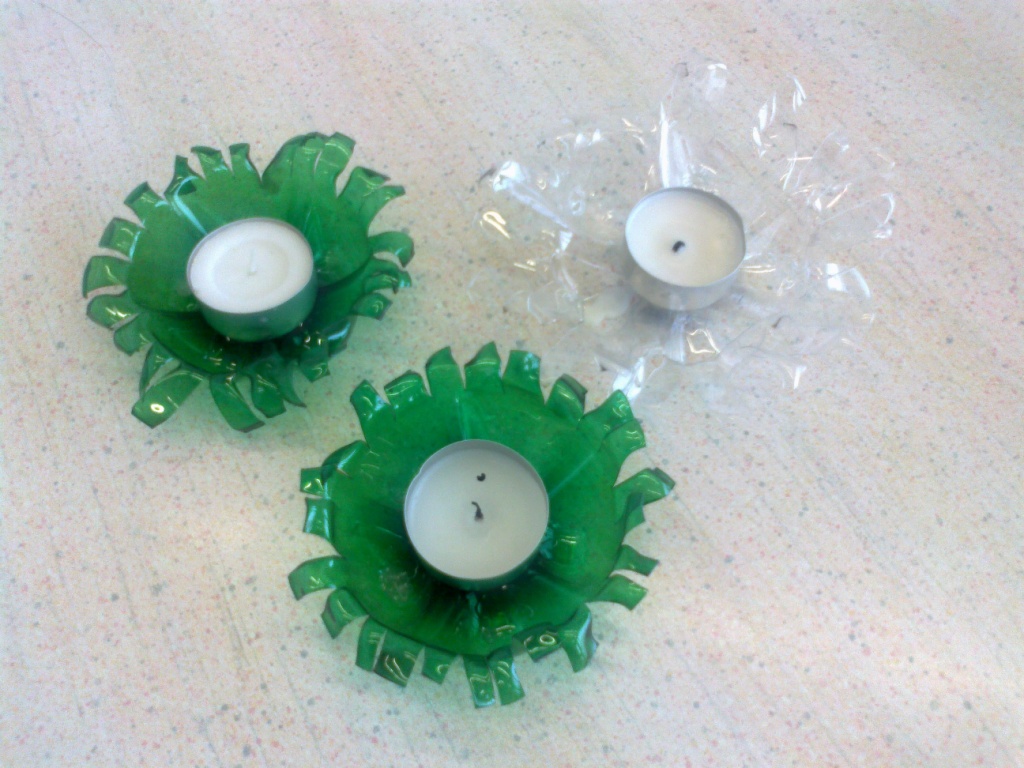